Describing Pictures with Adjectives
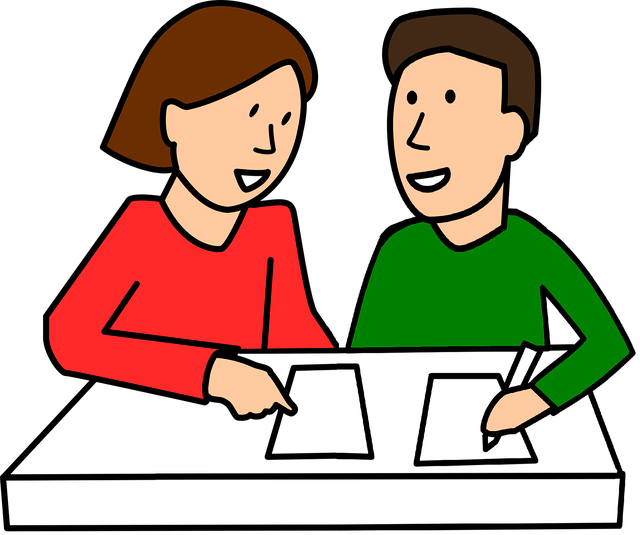 [Speaker Notes: Notes for Teacher - < Information for further reference or explanation >
Suggestions: <Ideas/ Images/ Animations / Others – To make better representation of the content >
Source of Multimedia used in this slide -  
<boy and girl> - <https://pixabay.com/illustrations/school-students-education-teaching-2707947/>]
Materials Required
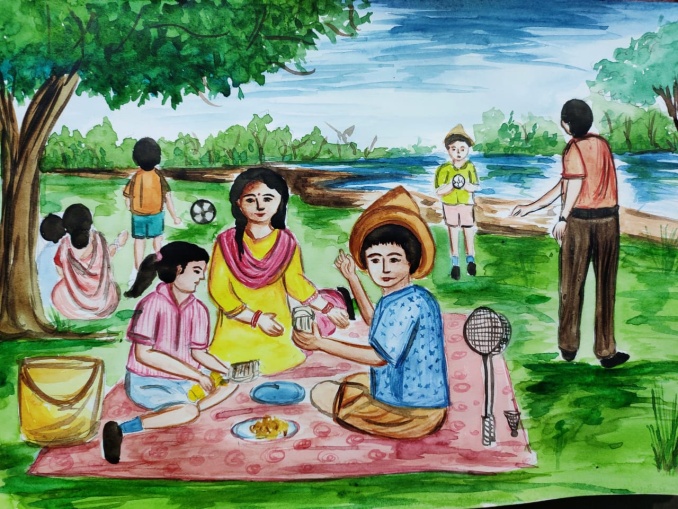 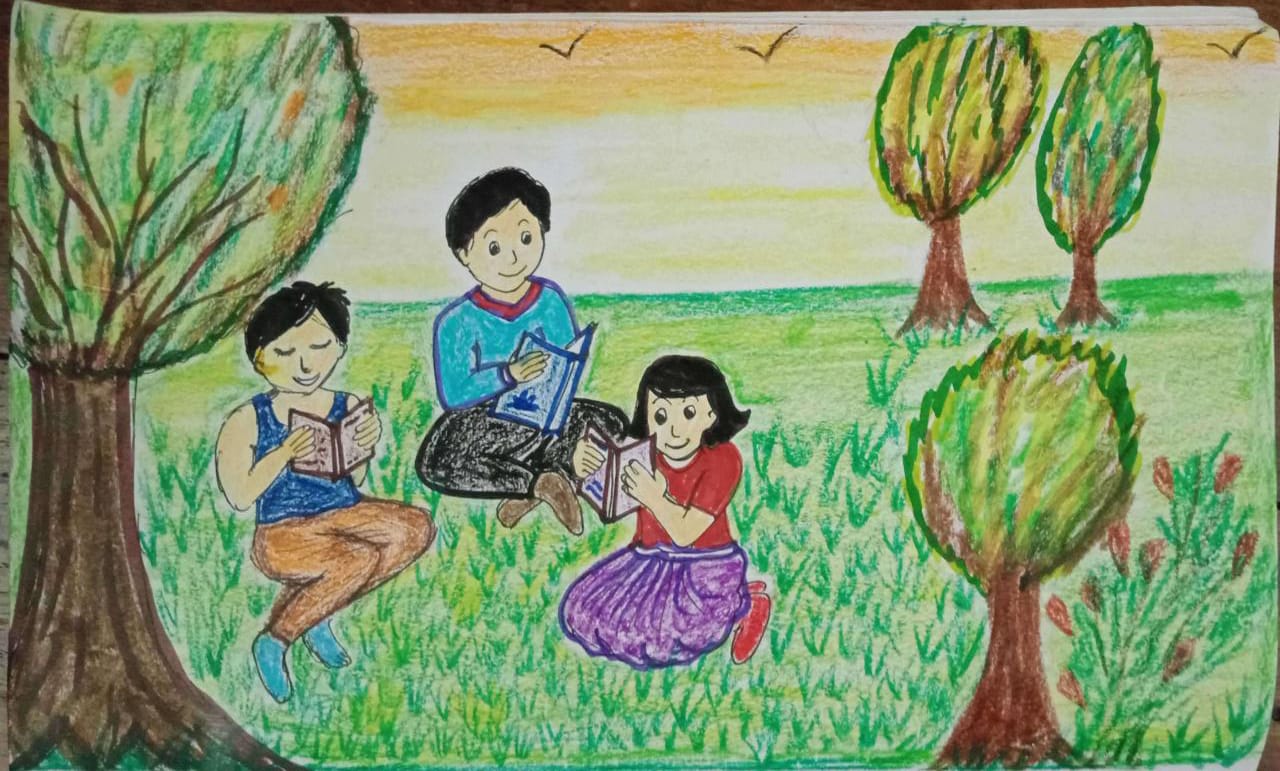 1 picture for a pair of students.
[Speaker Notes: Notes for Teacher - < Information for further reference or explanation >
Suggestions: <Ideas/ Images/ Animations / Others – To make better representation of the content >
Source of Multimedia used in this slide -  
<studying on the grass> - <SSSVV Gallery – tag studying on the grass>
<Family time, outdoor picnic> - < SSSVV Gallery – outdoor picnic>]
Nouns and Adjectives in the Image
NOUNS
ADJECTIVES
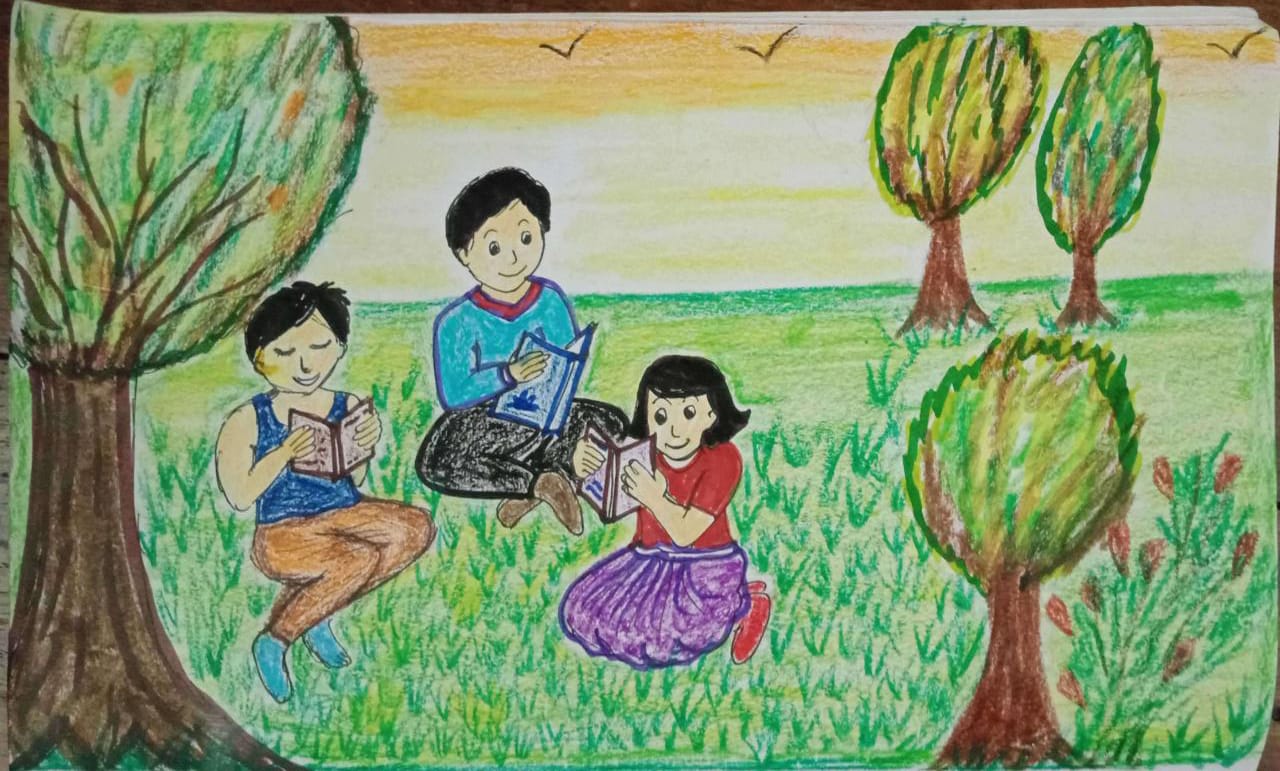 1. boys   
2. books  
3. grass   
4. girl
5. trees
1. grey   
2. blue  
3. soft   
4. two
5. brown
[Speaker Notes: Notes for Teacher - < Information for further reference or explanation >
Suggestions: <Ideas/ Images/ Animations / Others – To make better representation of the content >
Source of Multimedia used in this slide -  
<studying on the grass> - <SSSVV Gallery – tag studying on the grass>]
Nouns and Adjectives in the Image
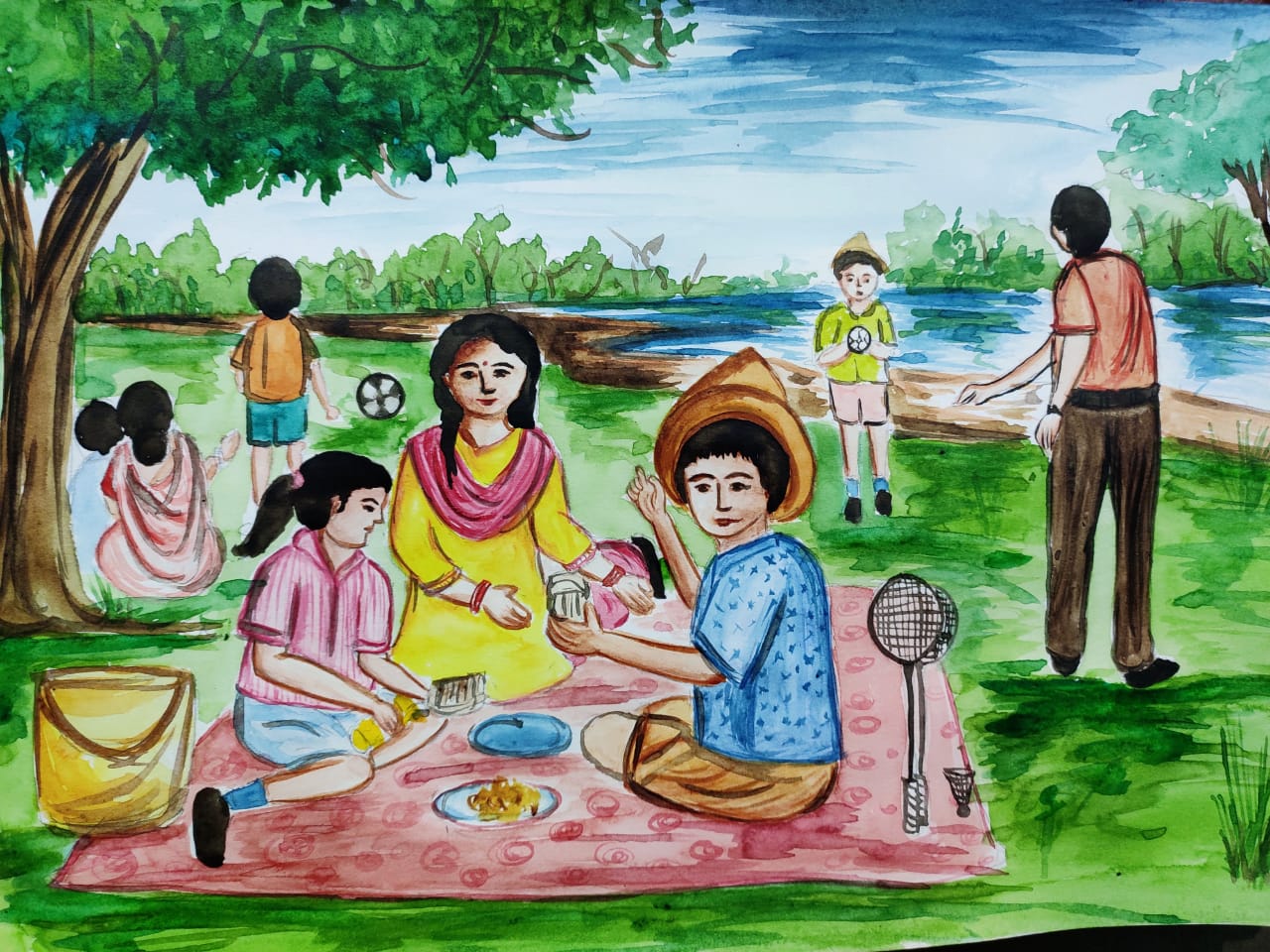 NOUNS
ADJECTIVES
1. shirt   
2. sky  
3. river   
4. girl
5. children
1. pink 
2. blue  
3. cool   
4. one
5. five
[Speaker Notes: Notes for Teacher - < Information for further reference or explanation >
Suggestions: <Ideas/ Images/ Animations / Others – To make better representation of the content >
Source of Multimedia used in this slide -  
<Family time, outdoor picnic> - < SSSVV Gallery – outdoor picnic>]
Examples of Sentences
There are two boys and a girl in this picture
They are holding books that have blue, grey and brown covers.
They are sitting on the soft grass. 
The girl is wearing a pretty dress.
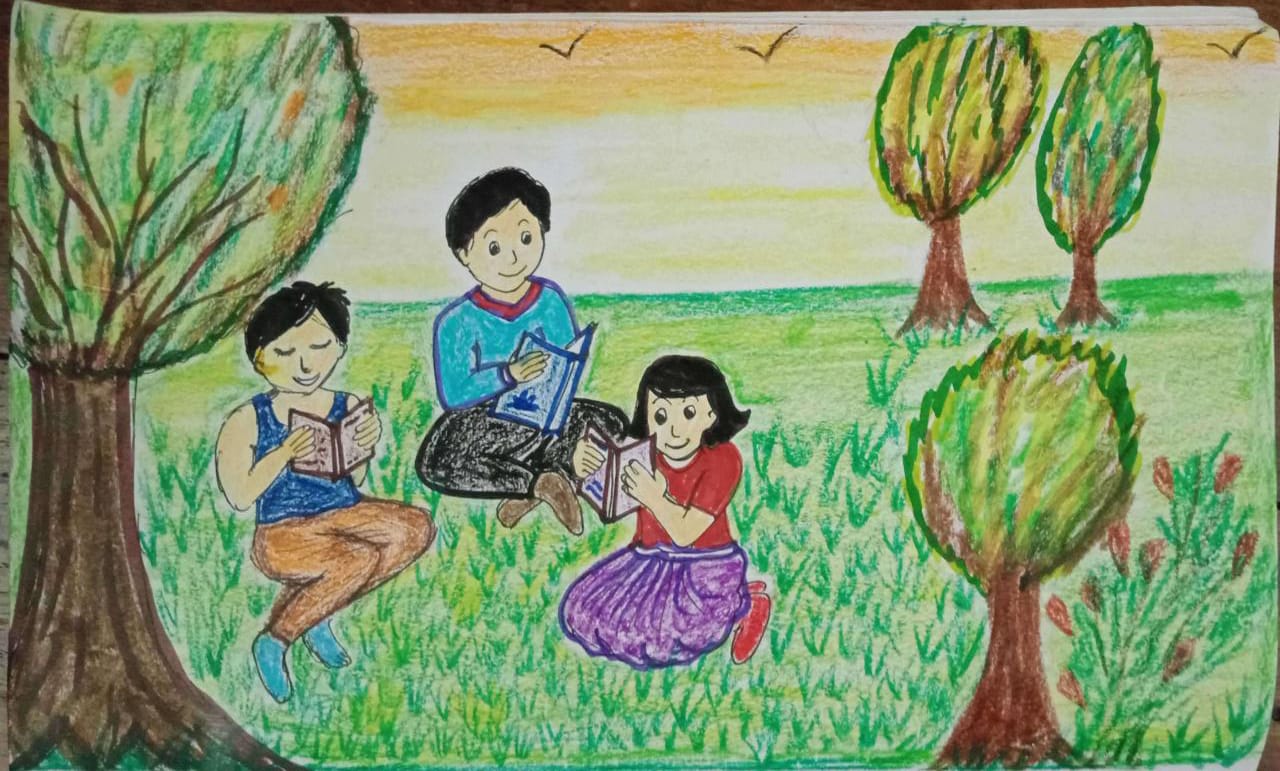 [Speaker Notes: Notes for Teacher - ( The teacher can accept any suitable adjectives provided by the students.)
 
Troubleshooting         
If the teacher observes  that  some  students are unable to make sentences  then he/she can accept describing words  (at least two adjectives)  for the nouns given in the sample picture.
Suggestions: <Ideas/ Images/ Animations / Others – To make better representation of the content >
Source of Multimedia used in this slide - 

<studying on the grass> - <SSSVV Gallery – tag studying on the grass>]
MM INDEX
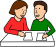 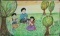 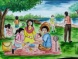 [Speaker Notes: Notes for Teacher - < Information for further reference or explanation >
Suggestions: <Ideas/ Images/ Animations / Others – To make better representation of the content >
Source of Multimedia used in this slide -  <Please provide source URL where we find the image and the license agreement>]